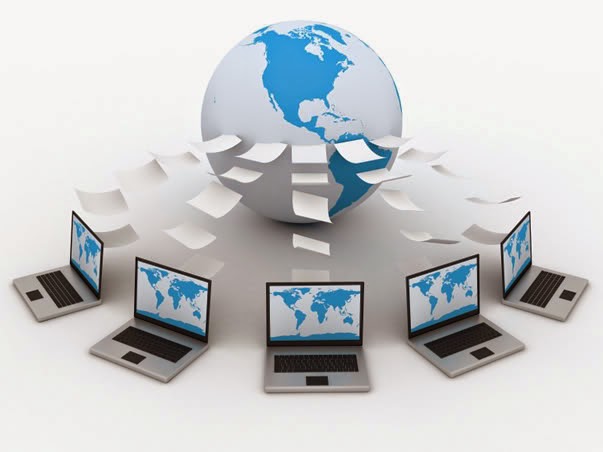 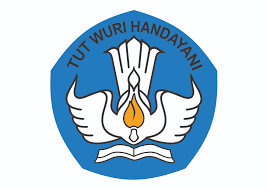 Modul 2 
Rekayasa Perangkat Lunak
Kpemrograman Berorientrasi Objek Dalam Perancangan Aplikasi/Sistem Informasi
Kegiatan Belajar 4
Setelah mengikuti kegiatan pembelajaran ini, Anda diharapkan mampu:
Tujuan
1
2
3
4
5
Mampu
Mampu
Mampu
Mampu
Mampu
Pembelajaran
Menerapkan konsep pemrograman berorientasi obyek dalam pengembangan aplikasi/sistem informasi
Memodifikasi program untuk mengatasi kesalahan (error handling)
Membuat desain user interface
Membuat koneksi database server melalui client-server
Menerapkan model MVC dalam pengembangan aplikasi
Object Oriented Programmng
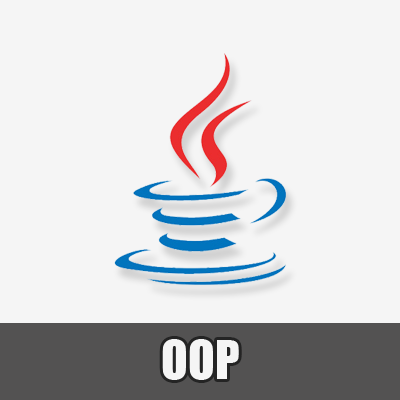 OOP (Object Oriented Programming) adalah suatu metode pemrograman yang berorientasi kepada objek. Tujuan dari OOP diciptakan adalah untuk mempermudah pengembangan program dengan cara mengikuti model yang telah ada di kehidupan sehari-hari. Jadi setiap bagian dari suatu permasalahan adalah objek, nah objek itu sendiri merupakan gabungan dari beberapa objek yang lebih kecil lagi.
Object Oriented Programmng
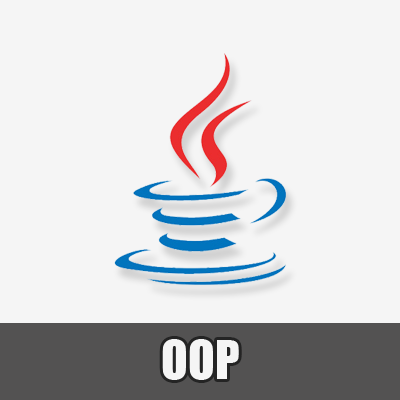 Sebagai contoh adalah sebuah pesawat. Pesawat adalah sebuah objek. Pesawat itu sendiri terbentuk dari beberapa objek yang lebih kecil lagi seperti mesin, roda, baling-baling, kursi, dan lain-lain. 
Pesawat sebagai objek yang terbentuk dari objek-objek yang lebih kecil saling berhubungan, berinteraksi, berkomunikasi dan saling mengirim pesan kepada objek-objek yang lainnya. Begitu juga dengan program, sebuah objek yang besar dibentuk dari beberapa objek yang lebih kecil, objek-objek itu saling berkomunikasi, dan saling berkirim pesan kepada objek yang lain.
Konsep OOP
Class
Class adalah model dari suatu obyek yang menjelaskan karakteristik (sifat) serta fungsi yang dimiliki dari suatu obyek. Class merupakan wadah (tempat) yang digunakan untuk menciptakan suatu obyek. Dengan kata lain sebuah Class merupakan blueprint dari suatu obyek
public class Project1 {
  .
  .
  .
   }
Konsep OOP
Atribut
Atribut adalah elemen data dari suatu class. Atribut menyimpan informasi tentang class. Atribut dapat diartikan sebagai data, variabel, properti atau sebuah field.
Konsep OOP
Method
Method adalah sebuah function atau fungsi yang ada dalam suatu class
public class Project1 {
public static void main(String[] args) {
.
.
}
}
Konsep OOP
Enkapsulation
Istilah enkapsulasi sebenarnya adalah kombinasi data dan fungsionalitas dalam sebuah unit tunggal sebagai bentuk untuk menyembunyikan detail informasi.
Proses enkapsulasi memudahkan kita untuk menggunakan sebuah objek dari suatu kelas karena kita tidak perlu mengetahui segala hal secara rinci.
Enkapsulasi menekankan pada antarmuka suatu kelas, atau dengan kata lain bagaimana menggunakan objek kelas tertentu.
Contoh: kelas mobil menyediakan antarmuka fungsi untuk menjalankan mobil tersebut, tanpa kita perlu tahu komposisi bahan bakar, udara dan kalor yang diperlukan untuk proses tersebut.
Konsep OOP
Inheritence
Kita dapat mendefinisikan suatu kelas baru dengan mewarisi sifat dari kelas lain yang sudah ada.
Penurunan sifat ini bisa dilakukan secara bertingkattingkat, sehingga semakin ke bawah kelas tersebut menjadi semakin spesifik.
Sub kelas memungkinkan kita untuk melakukan spesifikasi detail dan perilaku khusus dari kelas supernya.
Dengan konsep pewarisan, seorang programmer dapat menggunakan kode yang telah ditulisnya pada kelas super berulang kali pada kelas-kelas turunannya tanpa harus menulis ulang semua kodekode itu
Konsep OOP
Polymorphism
Kita dapat mendefinisikan suatu kelas baru dengan mewarisi sifat dari kelas lain yang sudah ada.
Penurunan sifat ini bisa dilakukan secara bertingkattingkat, sehingga semakin ke bawah kelas tersebut menjadi semakin spesifik.
Sub kelas memungkinkan kita untuk melakukan spesifikasi detail dan perilaku khusus dari kelas supernya.
Dengan konsep pewarisan, seorang programmer dapat menggunakan kode yang telah ditulisnya pada kelas super berulang kali pada kelas-kelas turunannya tanpa harus menulis ulang semua kodekode itu
Error Handling
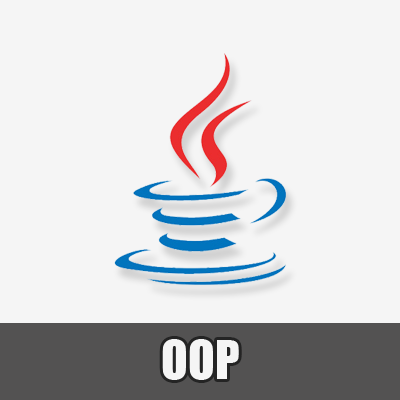 Error handling atau sering juga disebut exception handling merupakan mekanisme yang paling diperlukan dalam menangani error yang terjadi pada saat runtime (program berjalan) atau yang lebih dikenal dengan sebutan runtime error. 
Secara umum, adanya kesalahan yang terjadi pada program pada saat runtime dapat menyebabkan program berhenti atau hang. Untuk itulah diperlukan mekanisme untuk memastikan bahwa program tetap dapat berjalan meskipun terdapat kesalahan yang terjadi.
Fungsi pada Exception Handling
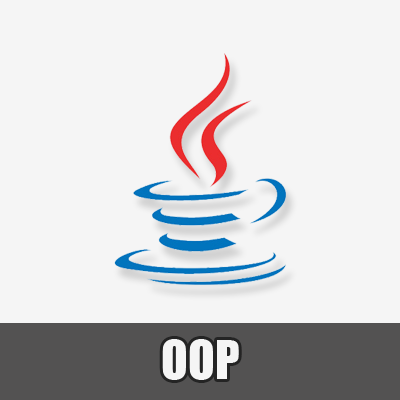 Contoh Kesalahan
01
03
Pertama
Kedua
Ketiga
02
01
Pembagian bilangan dengan 0
Kegagaalan koneksi database
Pengisian elemen array diluar ukuran array
04
05
Keempat
Kelima
06
Keenam
Operand yang akan dimanipulasi out of prescribed range
Mengakses obyek yang belum diinisialisasi
File yang akan dibuka tidak exist
Common Exception
Arithmetic Exception
02
Null Pointer Exception
01
4 Tahap Pengembangan SBO
SecurityException
04
Negative Array Size Exception
03
Koneksi Database Server Melalui Client-Server
Klien-server atau client-server merupakan sebuah paradigma dalam teknologi informasi yang merujuk kepada cara untuk mendistribusikan aplikasi ke dalam dua pihak: pihak klien dan pihak server.
Dalam model klien/server, sebuah aplikasi dibagi menjadi dua bagian yang terpisah, tetapi masih merupakan sebuah kesatuan yakni komponen klien dan komponen server. Komponen klien juga sering disebut sebagai front-end, sementara komponen server disebut sebagai back-end.
Keuntungan Menggunakan Client Server Sebagai Koneksi Database,
Memungkinkan akses basis data yang besar
Aplikasi menyelesaikan bagian operasi pada client dan mengirimkan hanya bagian yang dibutuhkan untuk akses basis data melewati jaringan, menghasilkan data yang sedikit yang akan dikirim melewati jaringan.
Jika client dan server diletakkan pada komputer yang berbeda kemudian CPU yang berbeda dapat memproses aplikasi secara paralel. Hal ini mempermudah merubah mesin server jika hanya memproses basis data.
Server dapat menangani pemeriksaan integrity sehingga batasan perlu didefinisikan dan validasi hanya di satu tempat, aplikasi program mengerjakan pemeriksaan sendiri.
Keuntungan Menggunakan Client Server 
Sebagai Koneksi Database
Biaya untuk hardware dapat dikurangi
Hanya server yang membutuhkan storage dan kekuatan proses yang cukup untuk menyimpan dan mengatur basis data
Menaikkan kinerja
Biaya komunikasi berkurang
Meningkatkan kekonsistenan
Map ke arsitektur open-system dengan sangat alami
Thank You
Selamat Belajar